Logbook (Olog)
Eric Berryman and Kunal Shroff
Overview
Last Quarter Deliverables
What’s new
Summary
E. Berryman, 2 May 2013, EPICS Collaboration Meeting
, Slide 2
Deliverables
Released CSS general logbook interface
Released CSS Log Entry
Agreed on CSS Log Viewer mock up
Released Python API
E. Berryman, 2 May 2013, EPICS Collaboration Meeting
, Slide 3
CSS Logbook Interface (Databrowser)
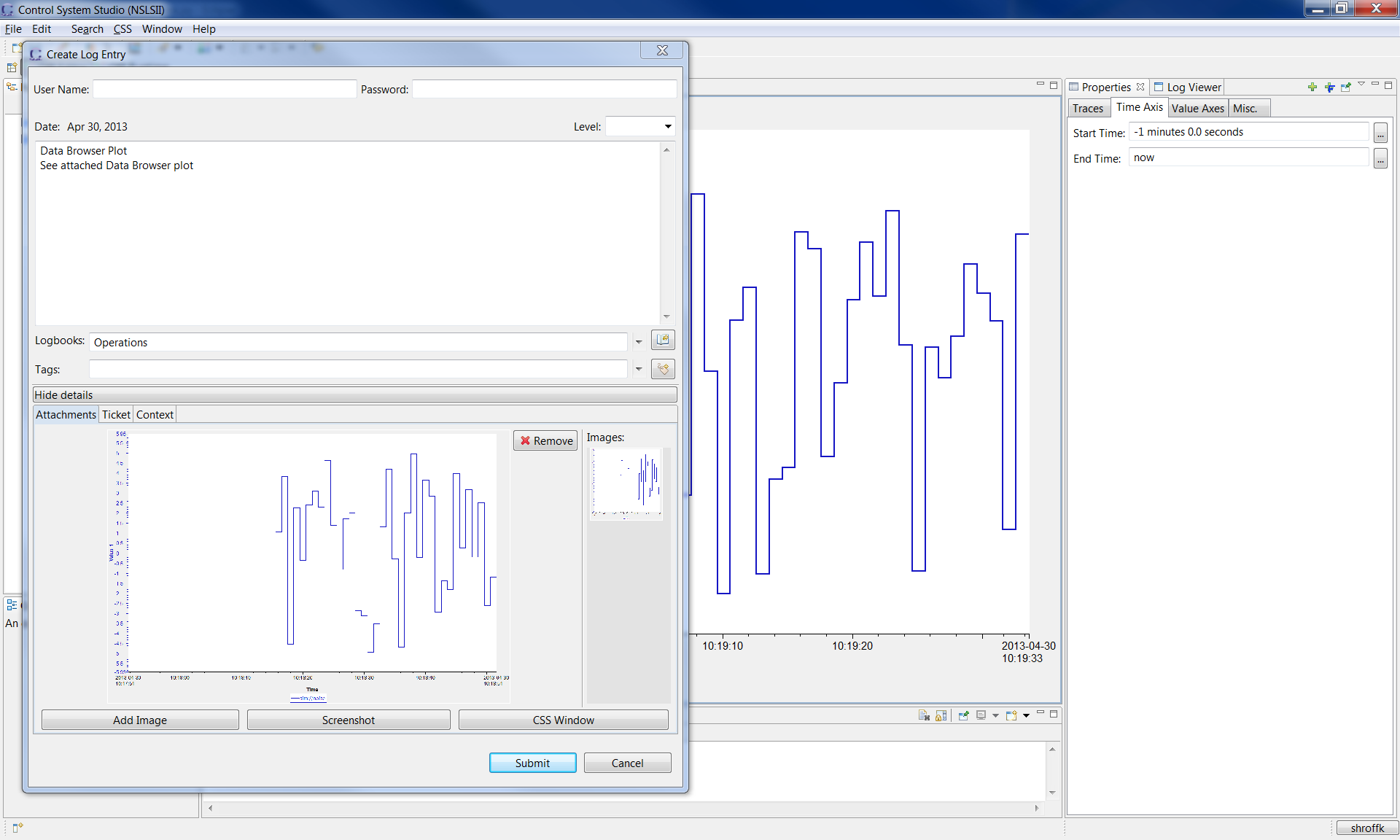 E. Berryman, 2 May 2013, EPICS Collaboration Meeting
, Slide 4
CSS Logbook Entry
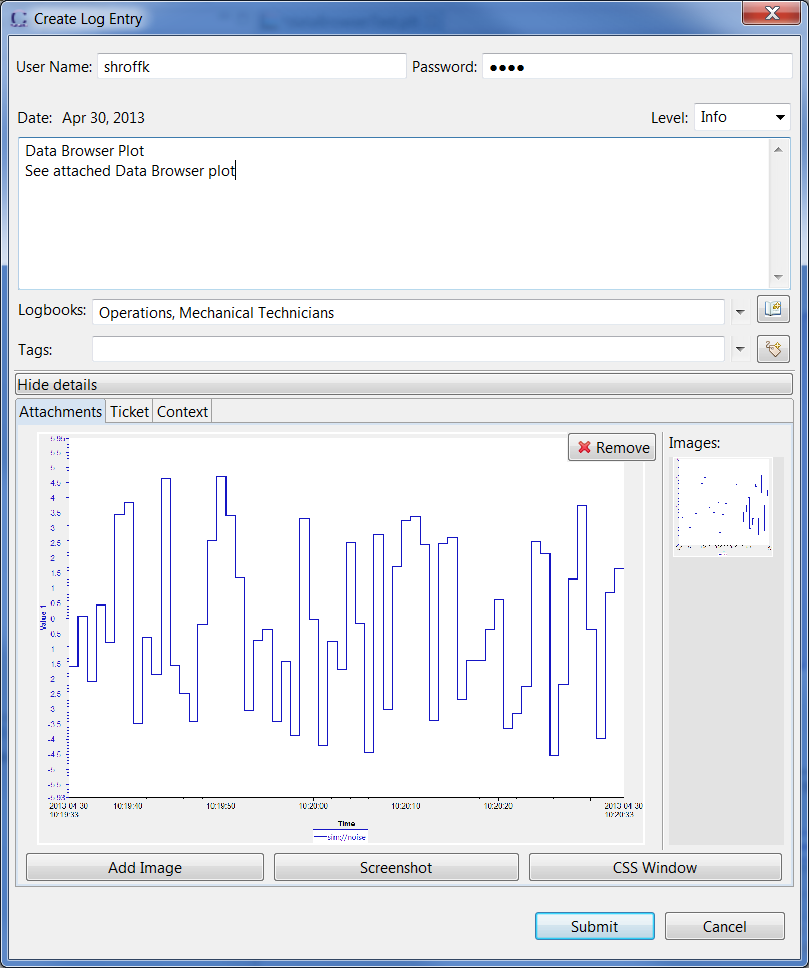 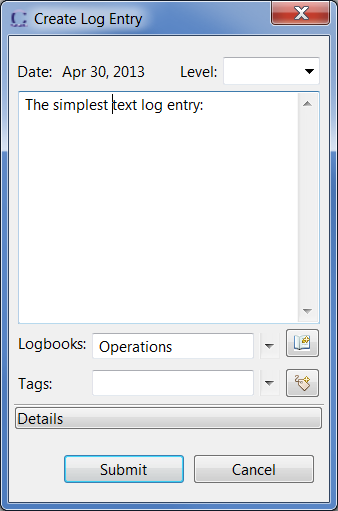 E. Berryman, 2 May 2013, EPICS Collaboration Meeting
, Slide 5
Current Logbook Web Application
Technologies
Web application 
Built with CakePHP 
Using REST datasource
Web service 
Built on Glassfish 
Apache Jackrabbit embedded for attachments
Log data in mySQL  
Lucene in Jackrabbit allows searching of attachments
Application
Apache
CakePHP
Logbook REST
Datasource
Logbook Web Service
Glassfish
REST
Apache Jackrabbit Content Repository
Lucene
mySQL
E. Berryman, 2 May 2013, EPICS Collaboration Meeting
, Slide 6
Current Logbook Web Application
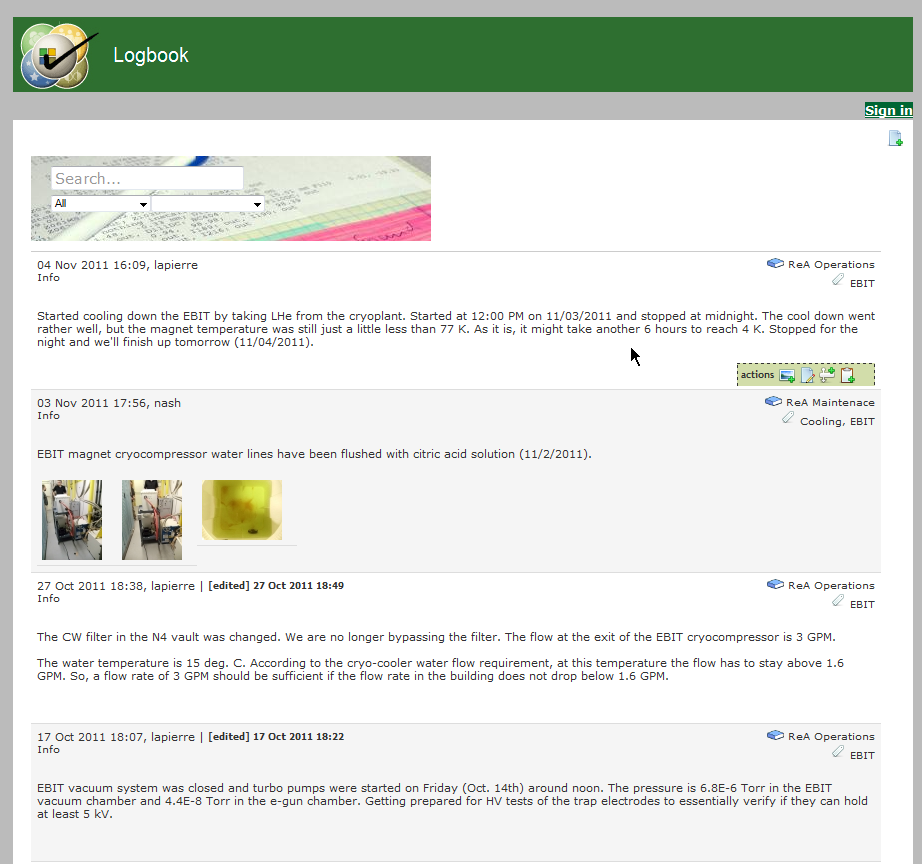 E. Berryman, 2 May 2013, EPICS Collaboration Meeting
, Slide 7
Next Logbook Web Application
Technologies
Server-side 
Client-side
Twitter Bootstrap (HTML5)
jQuery getJSON() (Javascript)
Application
Browser
Apache
Bootstrap

jQuery
getJSON
Logbook Web Service
Glassfish
REST
Apache Jackrabbit Content Repository
Lucene
mySQL
E. Berryman, 2 May 2013, EPICS Collaboration Meeting
, Slide 8
New Logbook* Web Application
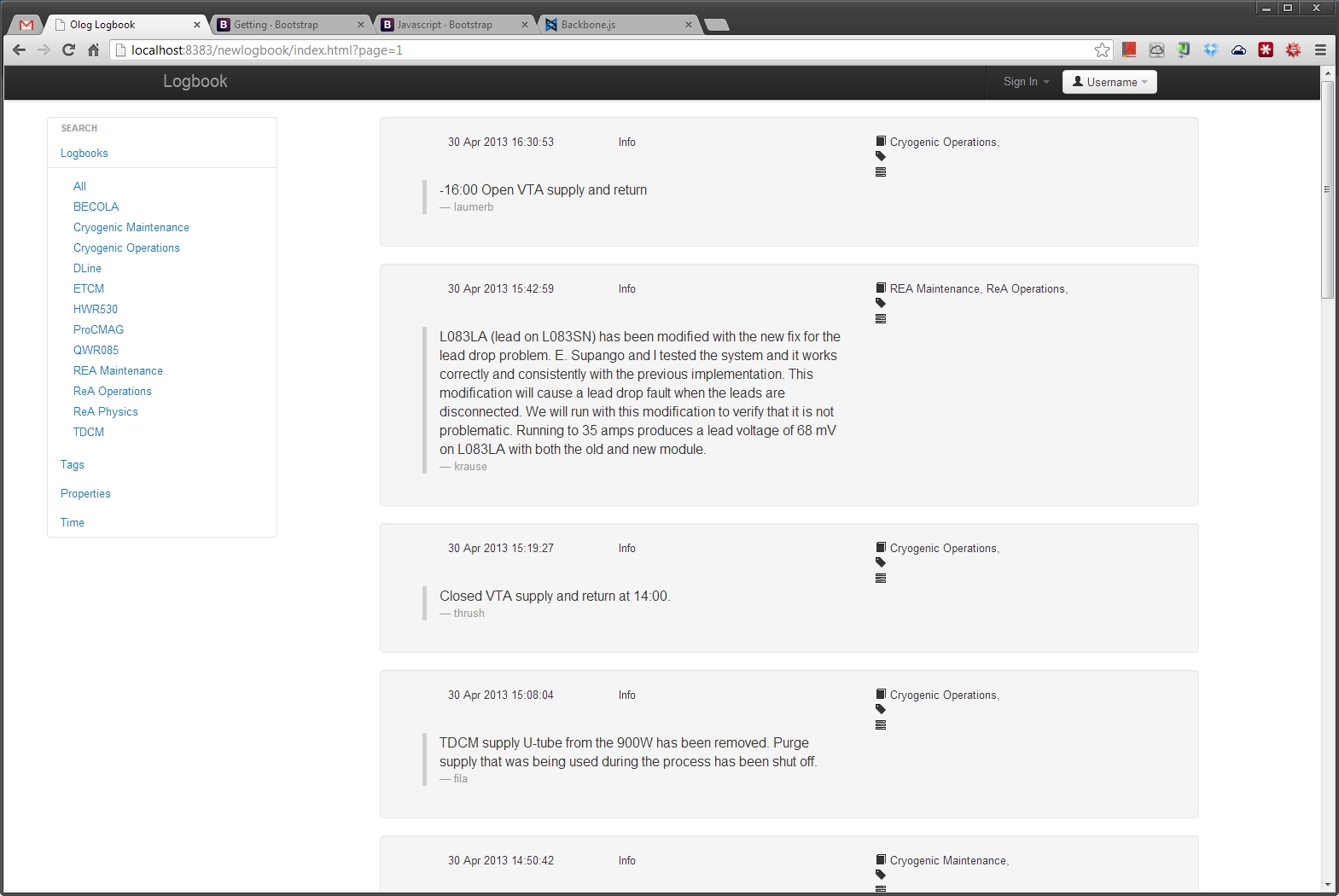 *very alpha
E. Berryman, 2 May 2013, EPICS Collaboration Meeting
, Slide 9
Future Work
Release new CSS logbook viewer
Bootstrap web client
E. Berryman, 2 May 2013, EPICS Collaboration Meeting
, Slide 10
Where to find us
http://olog.github.com contact: berryman@frib.msu.edu
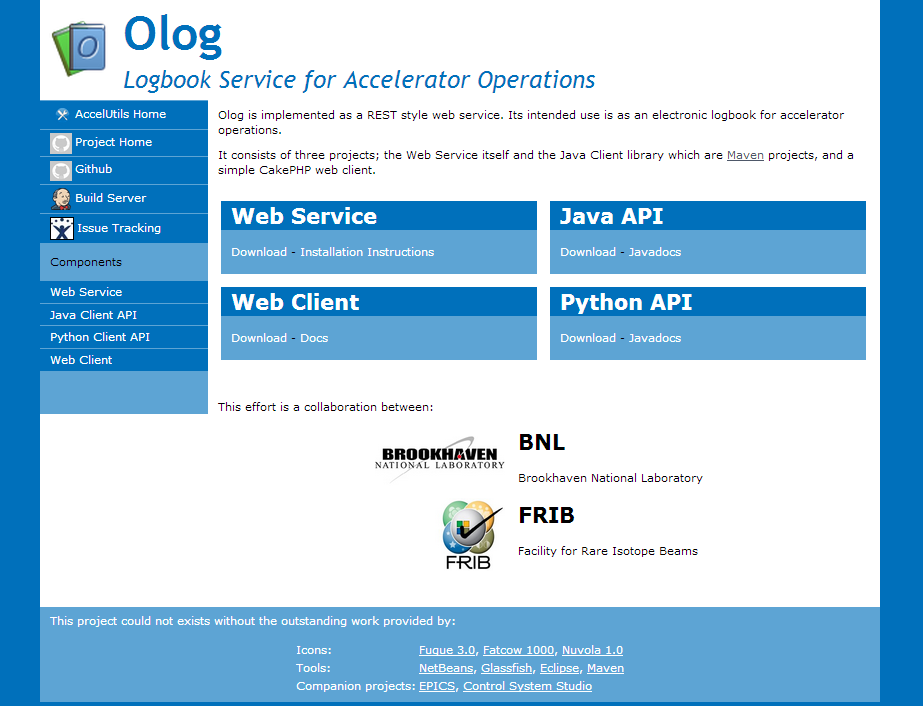 E. Berryman, 2 May 2013, EPICS Collaboration Meeting
, Slide 11
Elog Details: REST API [1]
http GET:
http://irmis3.nscl.msu.edu/Olog/resources/logs?ticket.id=7624

Response:
<?xml version="1.0" encoding="UTF-8" standalone="yes"?><logs>
 <log createdDate="2013-01-30T09:08:33-05:00" modifiedDate="2013-01-30T09:08:33 05:00“ owner="berryman" source="127.0.0.1" version="1" id="3670" level="Info" state="Active">
<description>Data Browser Plot See attached Data Browser plot</description>
<logbooks>
	<logbook owner="r3logbkg" name="ReA Operations" state="Active">
		<id>12</id>
	</logbook>
</logbooks>
<tags/>
<properties>
	<property groupingNum="0" id="3" name="Context">
		<attributes>
			<entry>
				<key>FileDescription</key>
				<value>test</value>
			</entry>
			<entry>
				<key>FileName</key>
				<value>test.plt</value>
			</entry>
		</attributes>
	</property>
	<property groupingNum="0" id="2" name="Ticket">
		<attributes>
			<entry>
				<key>id</key>
				<value>7624</value>
			</entry>
			<entry>
				<key>url</key>
				<value> https://intra.nscl.msu.edu/troublereports/detailReport.php?id=7624 </value>
			</entry>
		</attributes>
	</property>
</properties>
E. Berryman, 2 May 2013, EPICS Collaboration Meeting
, Slide 12
Elog Details: REST API [2]
New:
<?xml version="1.0" encoding="UTF-8" standalone="yes"?><logs>
 <log createdDate="2013-01-30T09:08:33-05:00" modifiedDate="2013-01-30T09:08:33 05:00“ owner="berryman" source="127.0.0.1" version="1" id="3670" level="Info" state="Active">
<description>Data Browser Plot See attached Data Browser plot</description>
<logbooks>
	<logbook owner="r3logbkg" name="ReA Operations" state="Active">
		<id>12</id>
	</logbook>
</logbooks>
<tags/>
<attachments>
	<attachment>
		<contentType>image/png</contentType>
		<fileName>plot.png</fileName>
		<fileSize>12455</fileSize>
	</attachment>
	<attachment>
		<contentType>application/octet-stream</contentType>
		<fileName>test.plt</fileName>
		<fileSize>4458</fileSize>
	</attachment>
</attachments>
</log>
E. Berryman, 2 May 2013, EPICS Collaboration Meeting
, Slide 13